“Тәлімгерлік есеп”
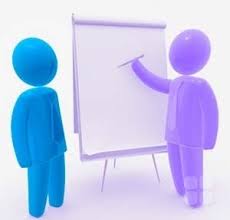 Коучинг «Белсенді әдіс-тәсілдер- сапалы сабақ негізі»
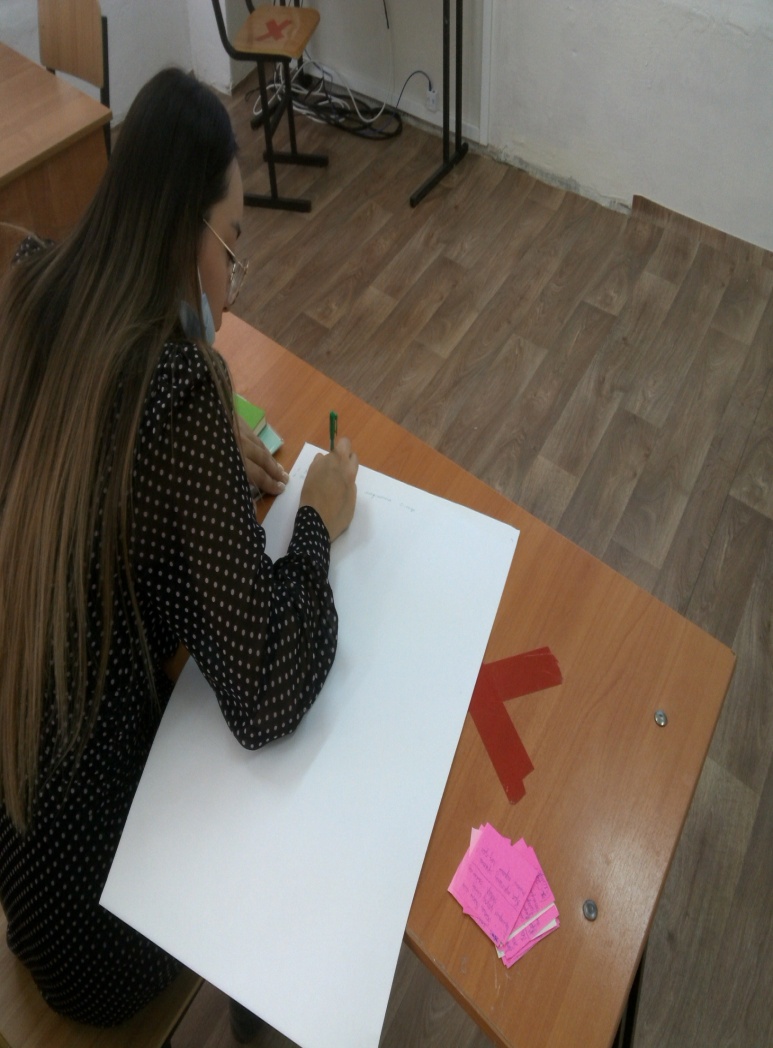 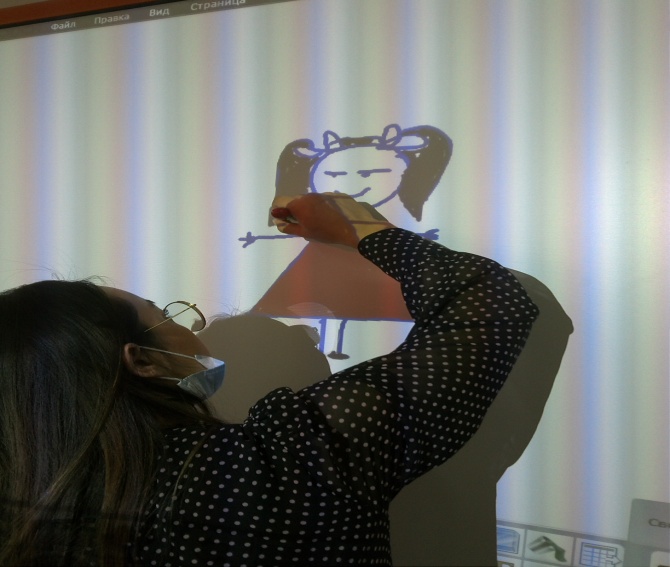 Өзара сабаққа қатысу
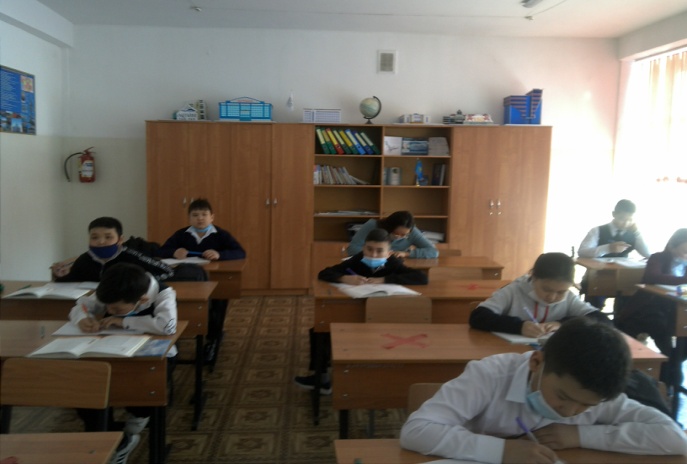 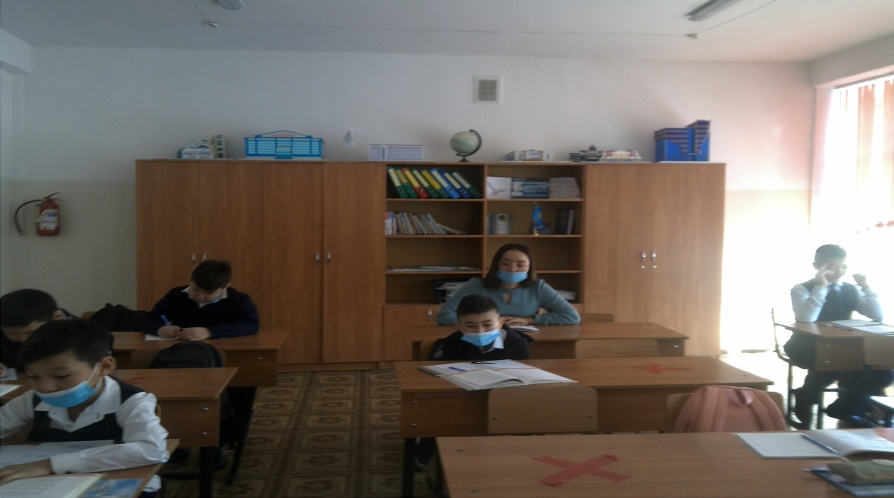 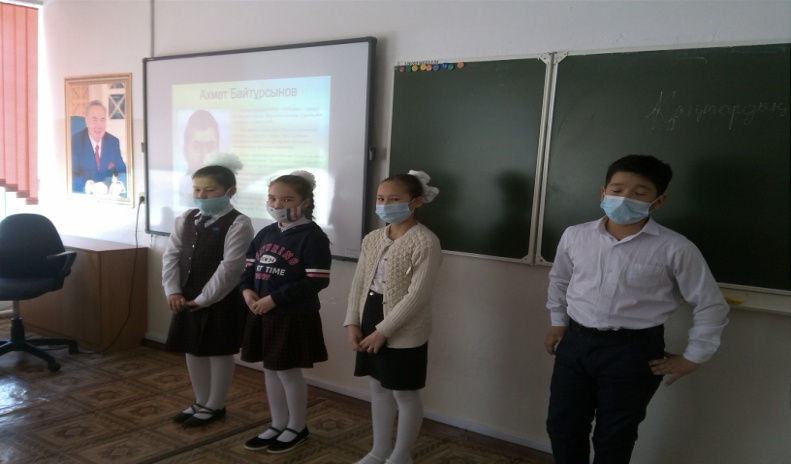 Тәлім алушы туралы мәлімет
Тегі,аты, әкесінің аты
 Салмағанбет Бибінұр Қайырғалиқызы

Білімі
 Жоғары

Қандай оқу орнын  бітірді
 Қ.Жұбанов атындағы АӨМУ

Оқу орнын бітірген жылы
 2020 жыл


Диплом бойынша мамандығы
 5В011100 - Информатика

Педагогикалық өтілі
 
 
Лауазымы
 Информатика пәні мұғалімі

Тәлім алушы  жұмыс істейтін сыныптары
 9 «Б», 10 «А», «Б», 11 «А», «Ә», «Б».

Біліктілік санаты
БҰЛ 
МЕН
Не оңай болды?
Нені үлгермедім?
қиындықтар
Жетістіктер
Менің болашақтағы жоспарым
Кері байланыс“БҰЛ МЕН”
Не оңай болды?
Сабақ жоспарын құру, сабақ мақсаттарын айқындау, сабақ барысын жоспарлау.
            Нені үлгермедім?
Кей сабақтарда техникалық ақаулар салдарынан сабақтын маңыздылығын, басты проблемасын аша алмау.
Қиындықтар
Оқушылардың барлығымен байланыс орнату және сабаққа 100%  қатысымның болмауы.
Жетістіктер
Берілген уақыт ішінде сабақ мақсаттарына қол жеткізіп, оқушылардың көпшілігімен кері байланыс орнату
Менің болашақтағы жоспарым
Өзге де платформалар қызметін қосып, оқушылардың сабаққа деген қызығушылығын арттыру
(Кәсіби әңгімелерден  Кері байланыстар)

 Сапалы нәтижеге әкелетін критерийлер құрастыруда оқу мақсаттарын басшылыққа алу қажеттігін; Оқушылардың жеке ерекшлеліктерін ескере отырып, бағалау дескрипторларын дұрыс құру маңыздылығын; Сабақ барысында көрсетілген мақсаттарға жету және кері байланыс үшін әдіс- тәсіл түрлері және оларды тиімді қолдану білу маңыздалығы; Сабақтың 3 кезеңі бойынша уақытты тиімді қолдану қажеттілігін; сабақты даярлауда ҚМЖ үлгісін дұрыс толыруды білдім.
МЕН БІЛГЕН 3 МӘЛІМЕТ:
ҚР-да критериалды жүйе арқылы оқытылатындығы; оқушылардың әр даралық өзіндік ерекшеліктеріне орай сабақ барысы жәәне тапсырмалар қолданылатыны, яғни саралап оқыту технологиясының маңыздылығын; Критериалды бағалау маңыздылығы мен ерекшеліктерін білемін.
МЕН КӨБІРЕК БІЛГІМ КЕЛГЕН 2 МӘЛІМЕТ: 
Сабақтың қысқа мерзімді жоспарын тиімді, тез әрі нәтижелі құруды жоспарлау, сабақ барысында әдістер мен технологияларды қалай ыңтайлы,тиімді қолдану жіне таңдау білуді білгім келеді.
ЕСТЕ САҚТАУ ҚАЖЕТ 1 МАҢЫЗДЫ МӘЛІМЕТ:
Сабаққа қойылған оқу мақсатарымен мен бағалау критерийлерін  сабақ бойы қолданып, сол мақсаттарға жетуді естен шығармау.
Онлайн кручинг тақырыбы:“Критериалды бағалау” (кері байланыс)
І жарты жылдық бойынша жетістіктері
Аттестациядан өтті
“Педагог- модератор” санатын алды
І жары жылдық бойынша жасалған жұмыстар нәтижесі
Критериалды бағалау
ҚМЖ жасау
Оқу мақсаттарын айқындау
Сабақты құрылымдау
Әдіс -тәсілдерді тиімді қолдану
Кері байланыс жасау
Нормативтік құжаттармен жұмыс